Welcometo class
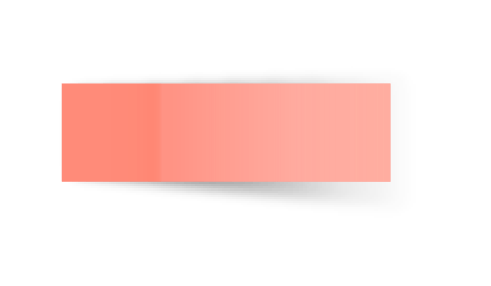 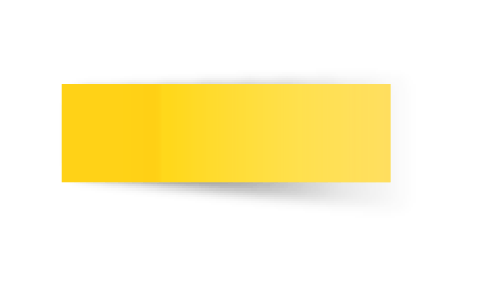 T.
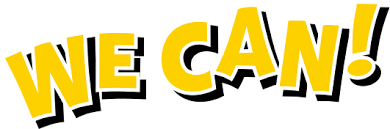 3
Unit 3
workbook 

Pages  155 , 156
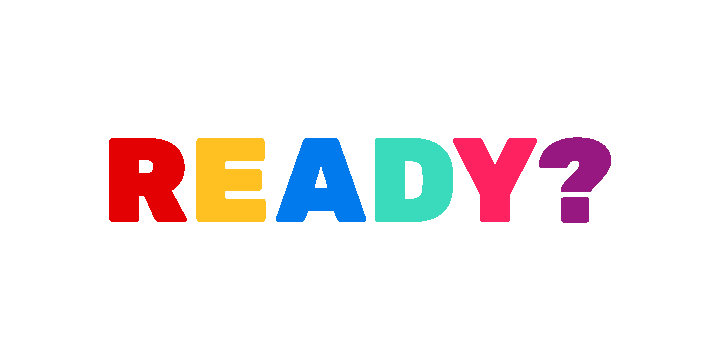 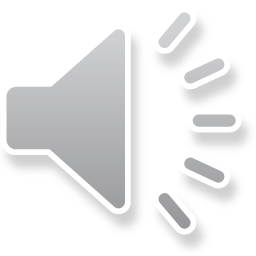 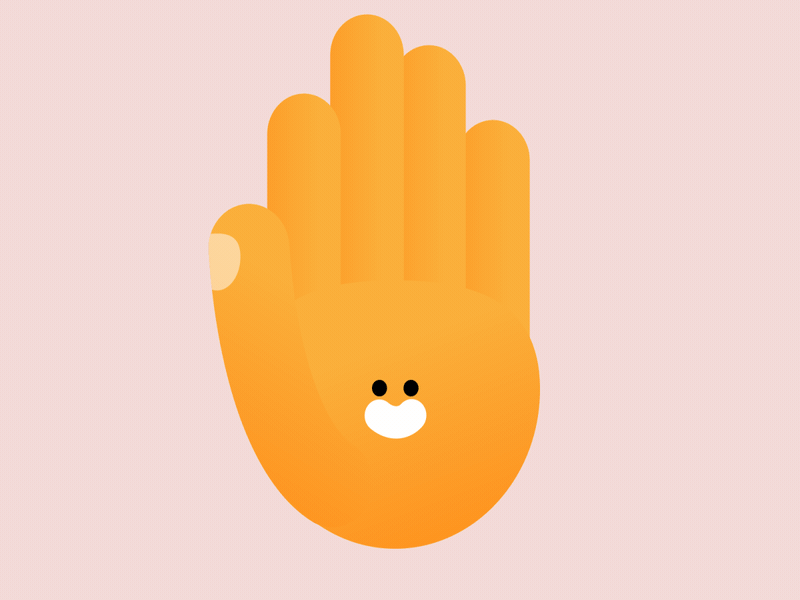 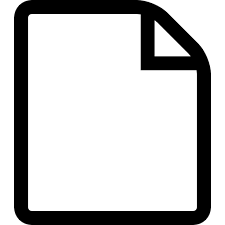 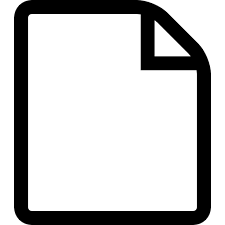 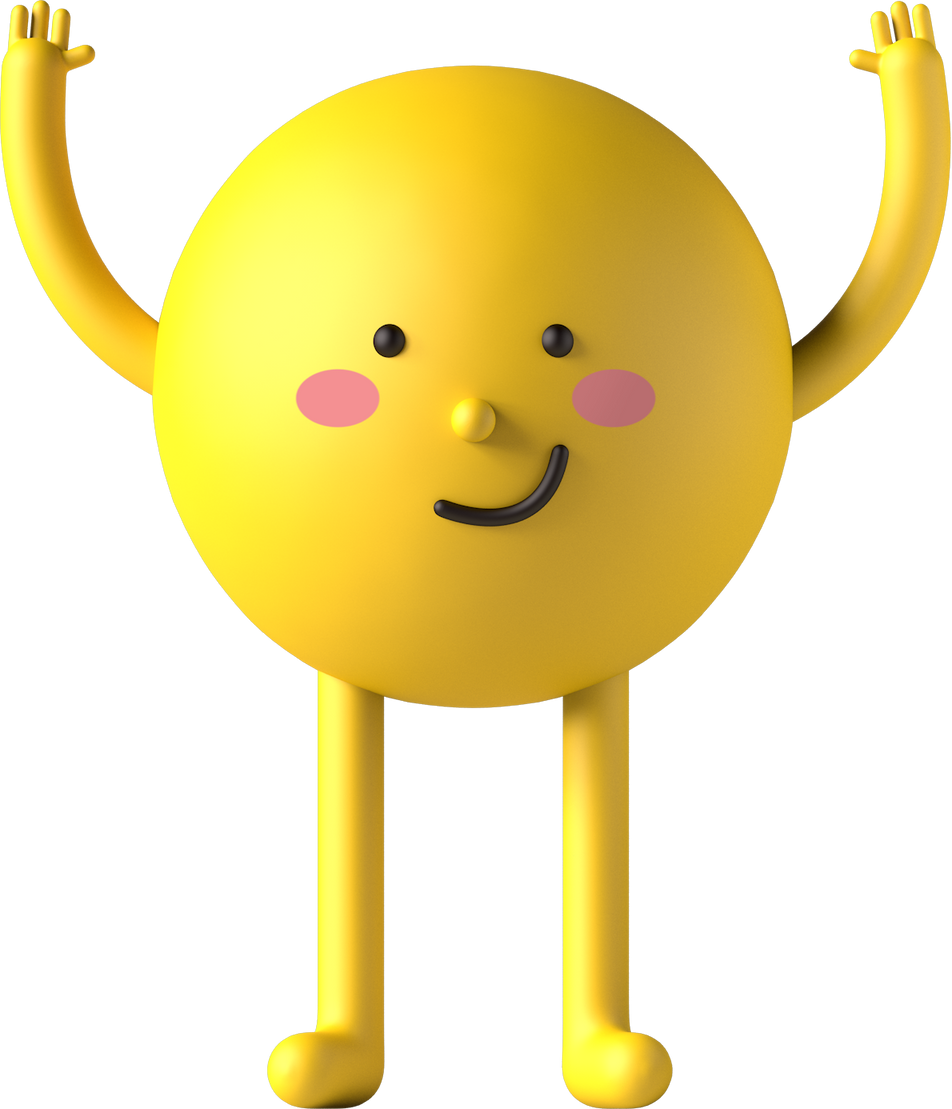 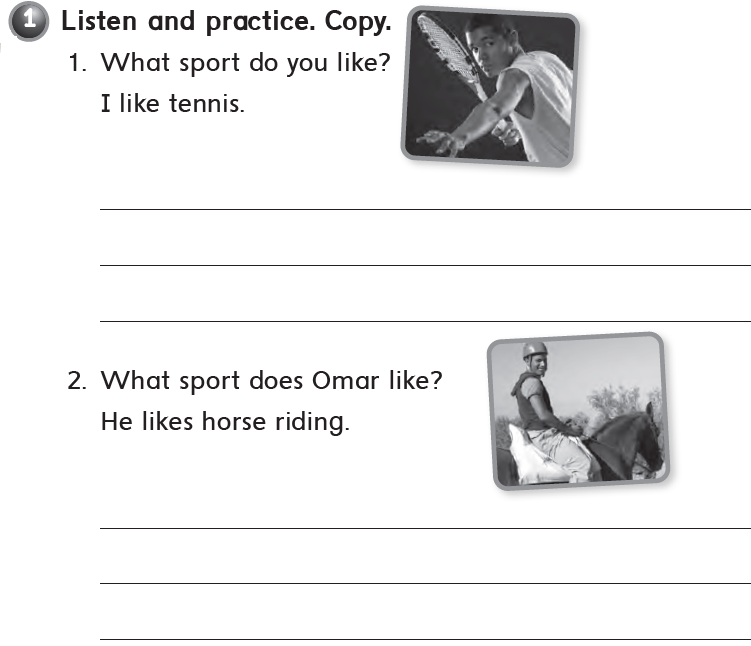 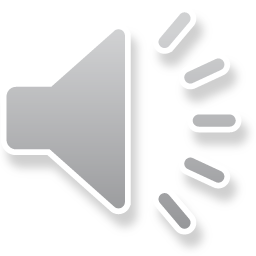 I like tennis.
I like tennis.
I like tennis.
He likes horse riding
He likes horse riding
He likes horse riding
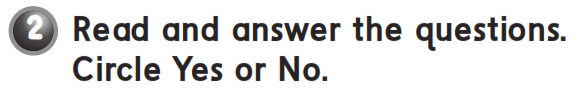 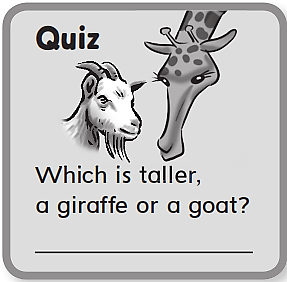 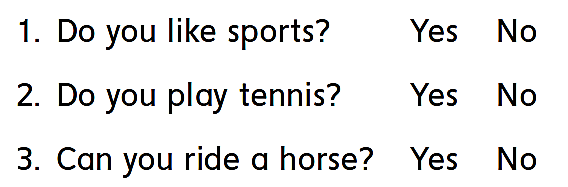 A giraffe
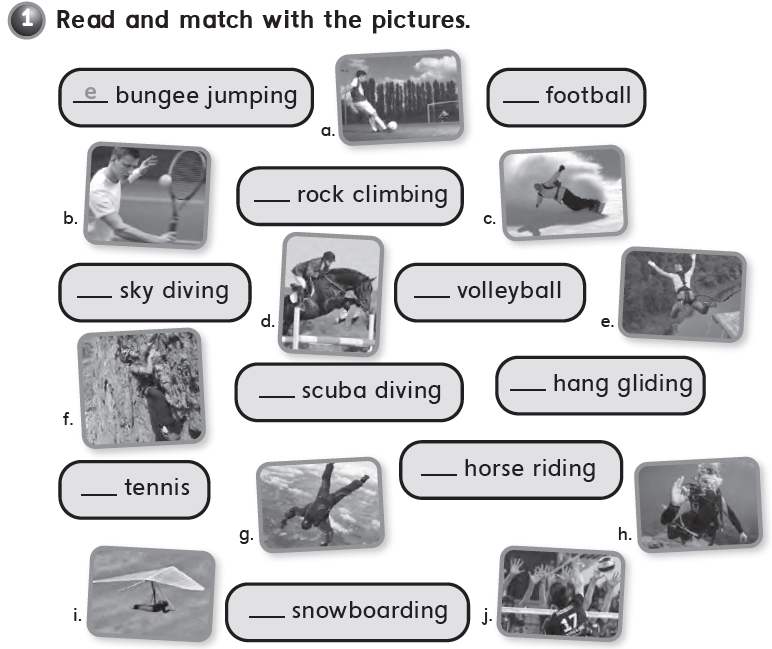 a
f
g
i
j
h
d
b
c
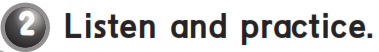 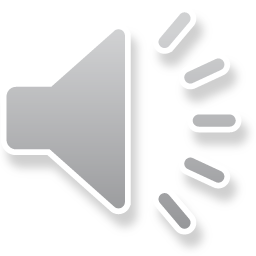 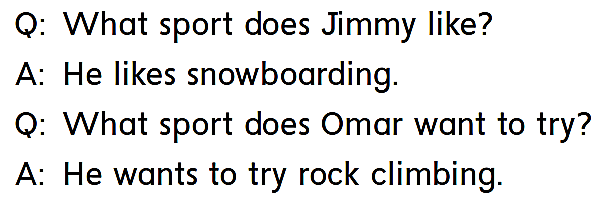 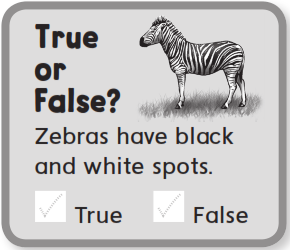 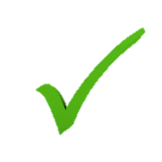 workbook 

Pages  157 , 158
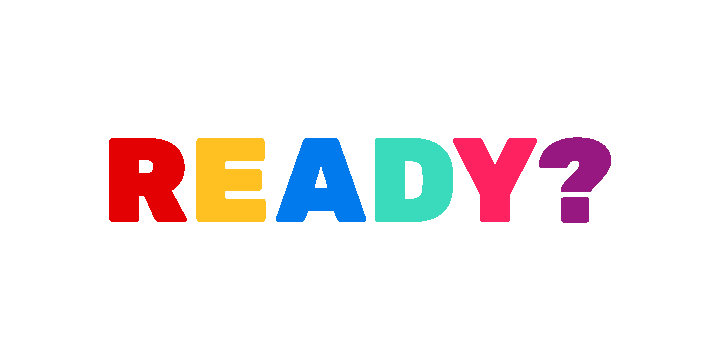 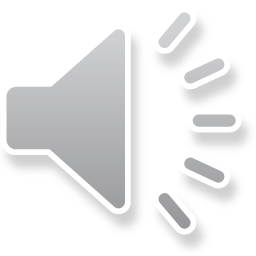 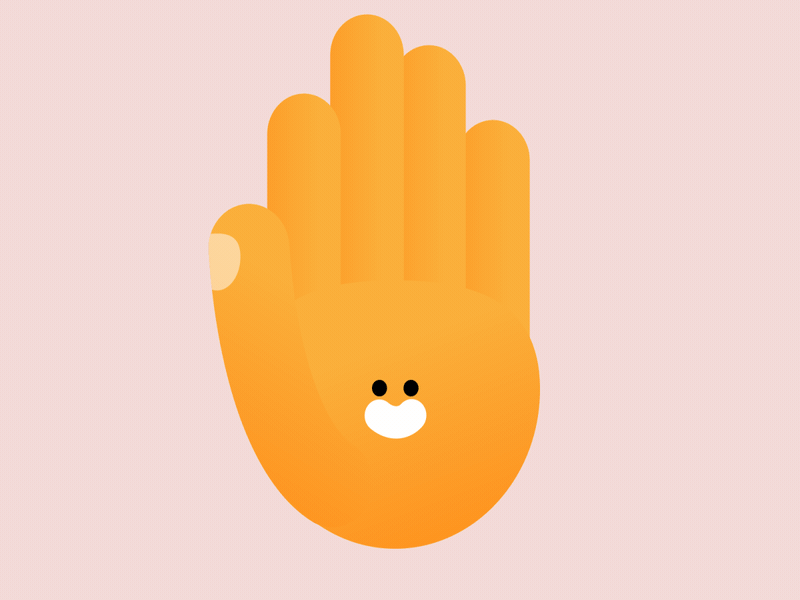 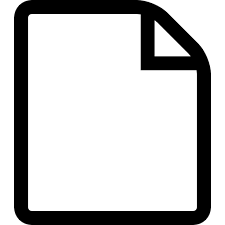 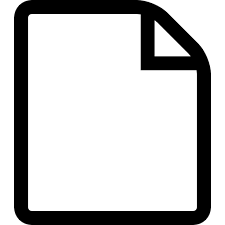 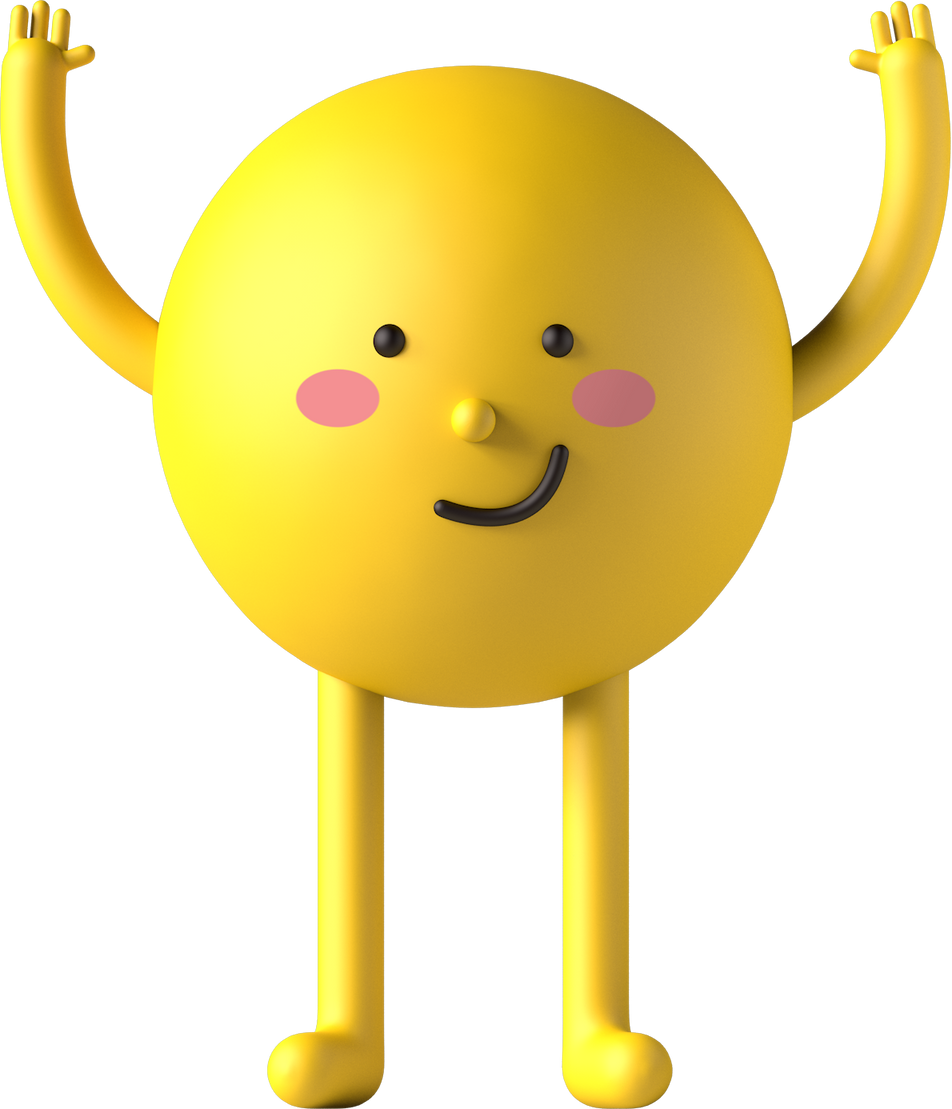 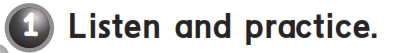 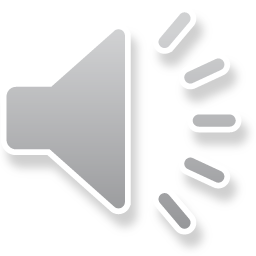 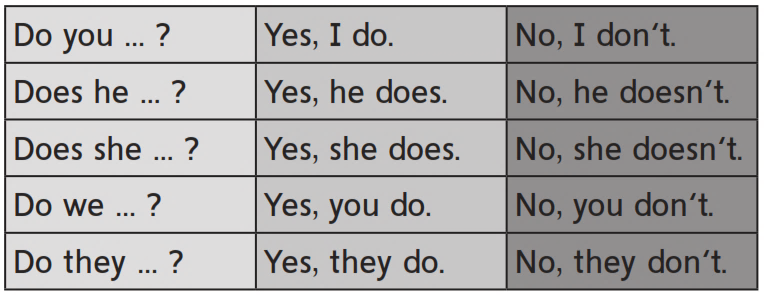 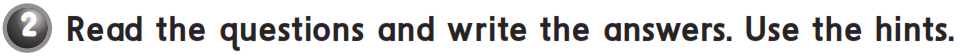 I do
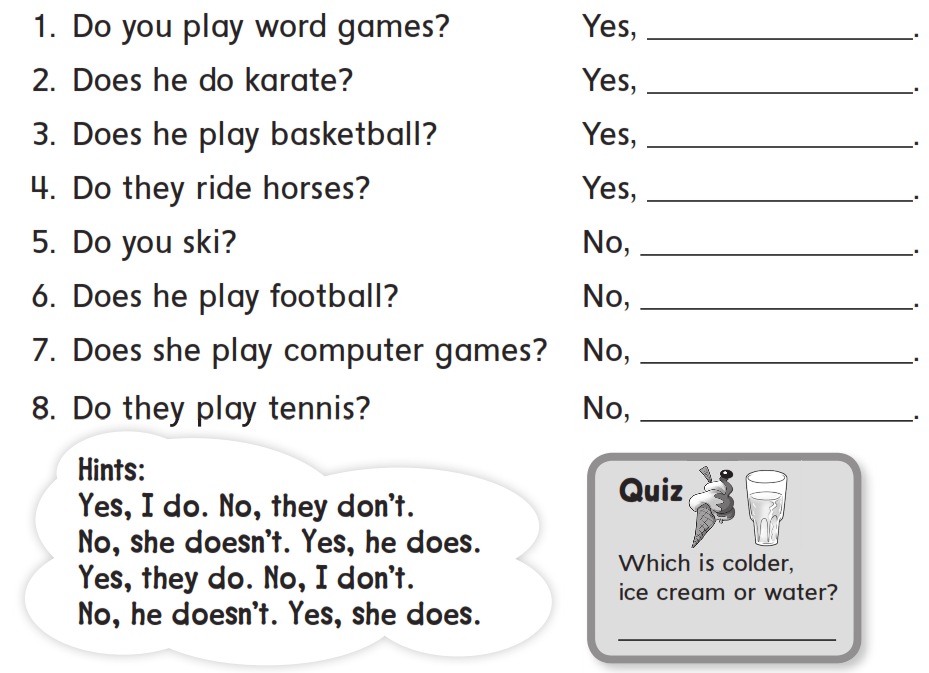 he does
he does
they do
I don’t
he doesn’t
she doesn’t
they don’t
Ice cream
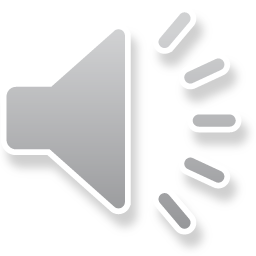 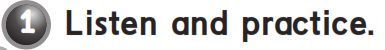 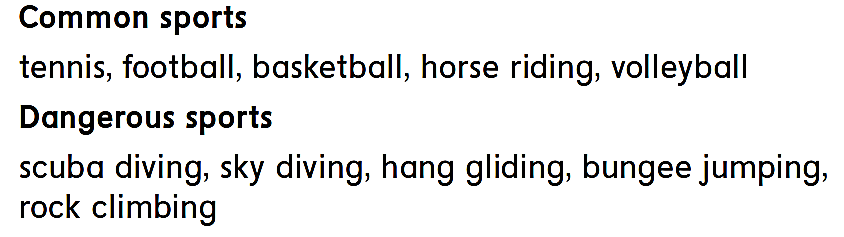 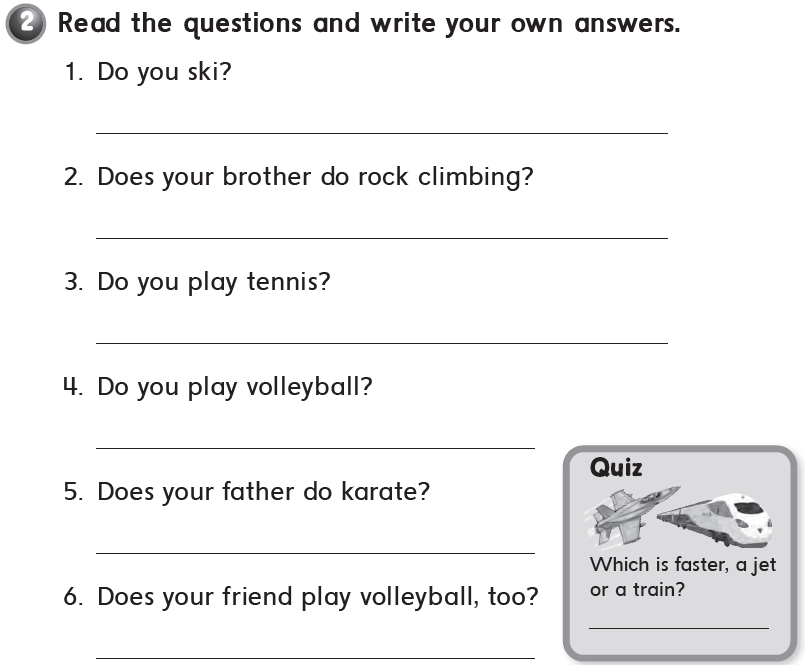 a jet
workbook 

Pages  159 , 160
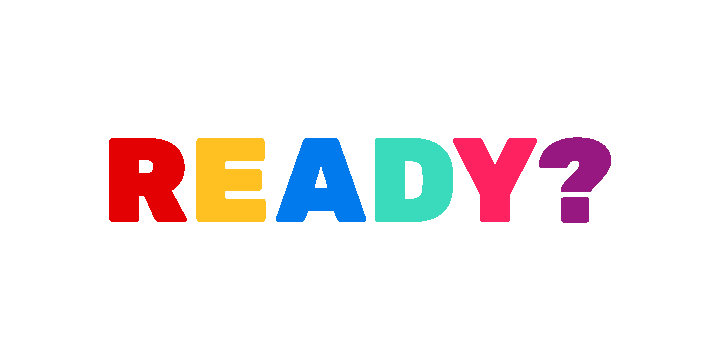 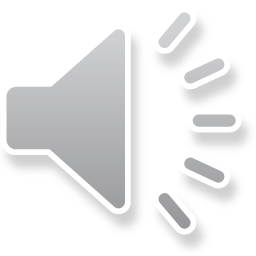 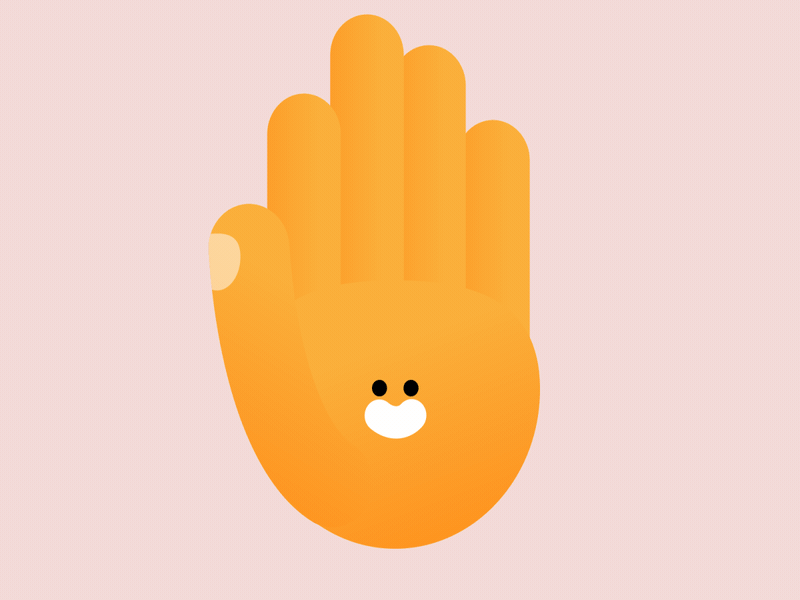 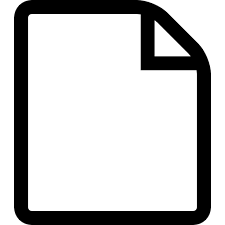 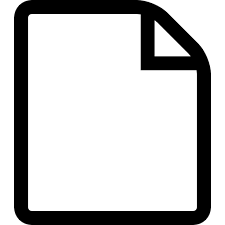 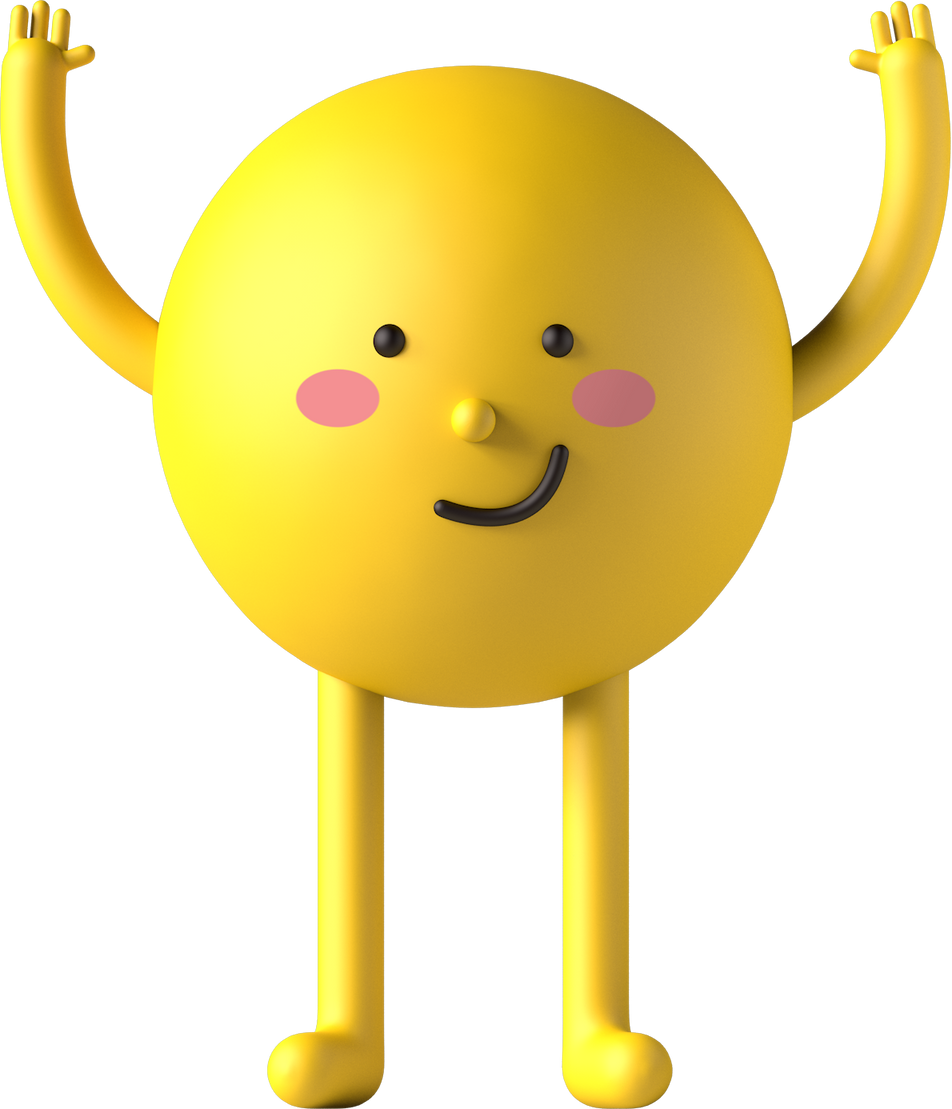 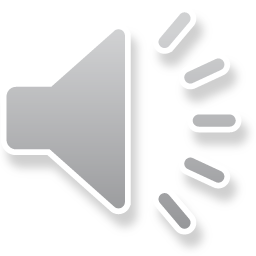 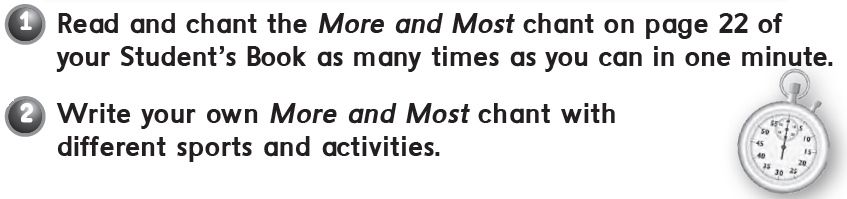 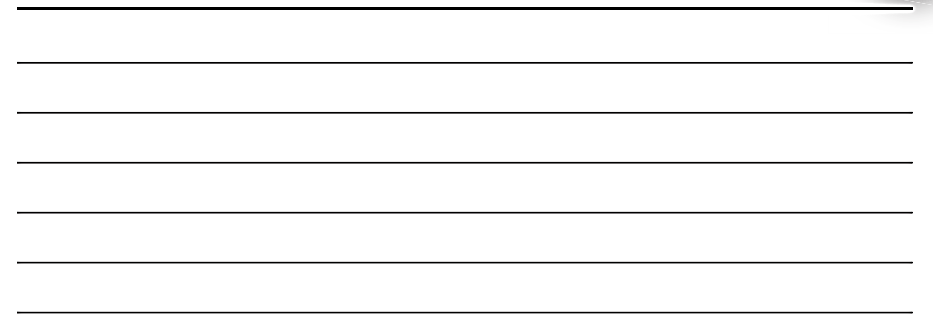 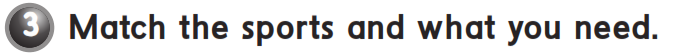 c
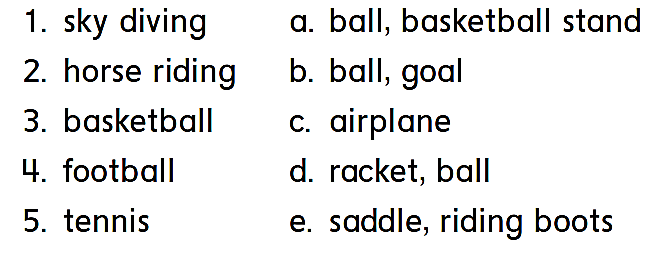 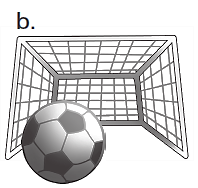 e
a
b
d
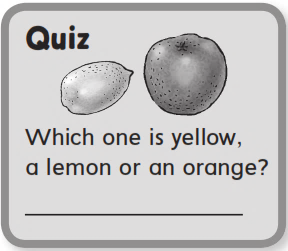 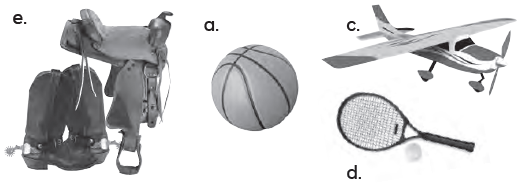 A lemon
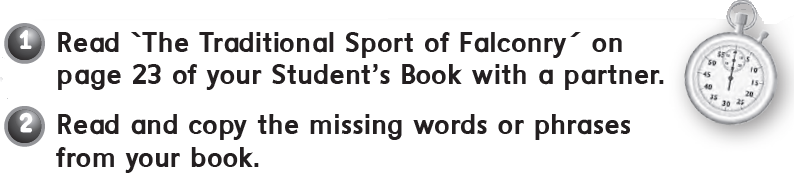 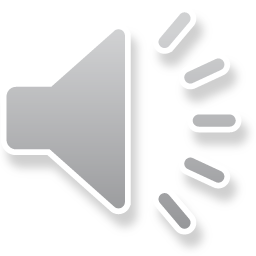 traditional
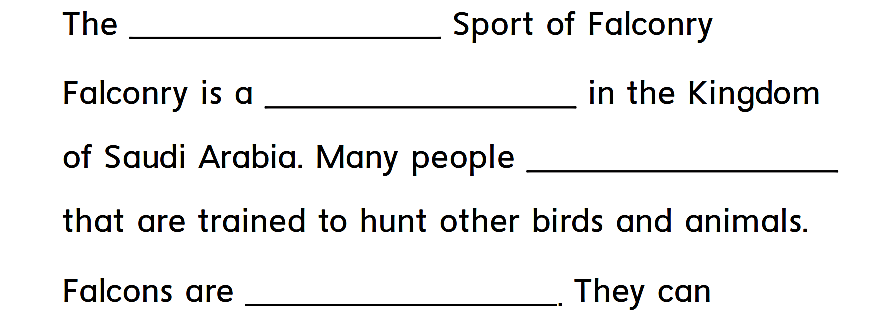 popular sport
have falcons
very strong birds
fly fast
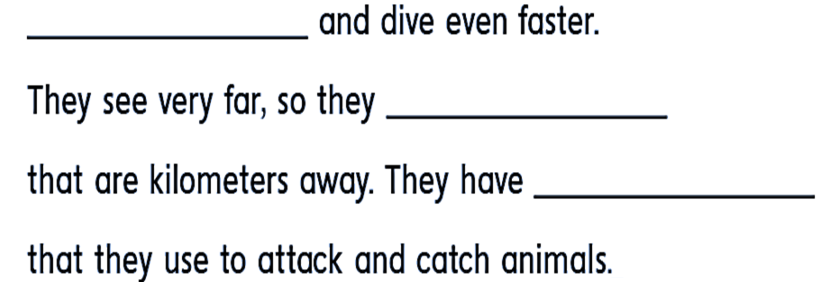 can spot animals
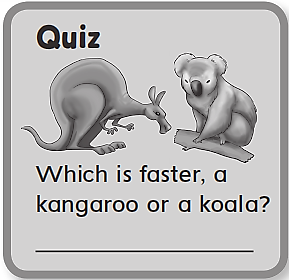 very sharp talons
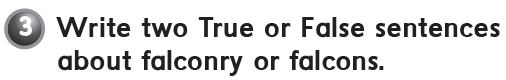 A kangaroo
workbook 

Pages  161 , 162
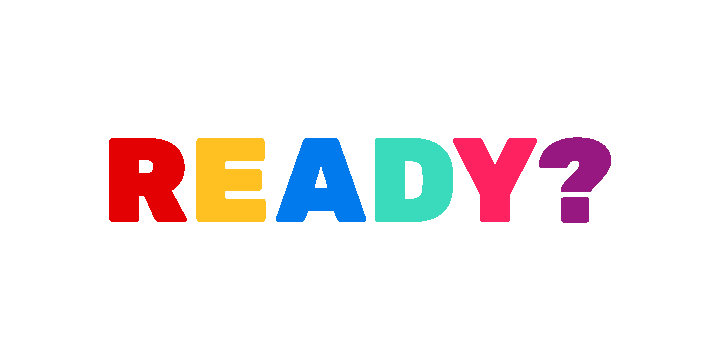 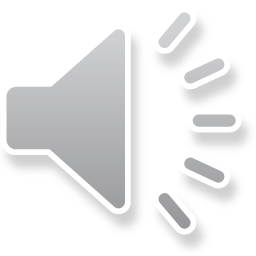 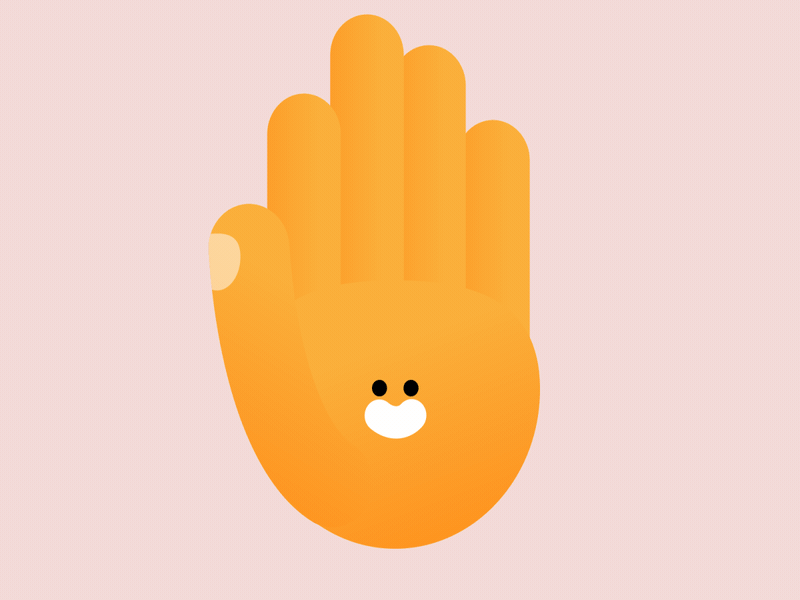 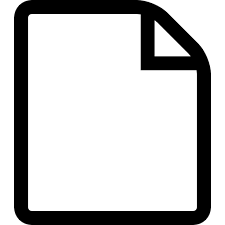 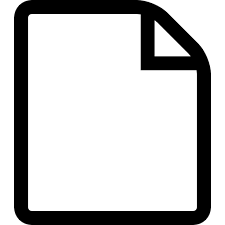 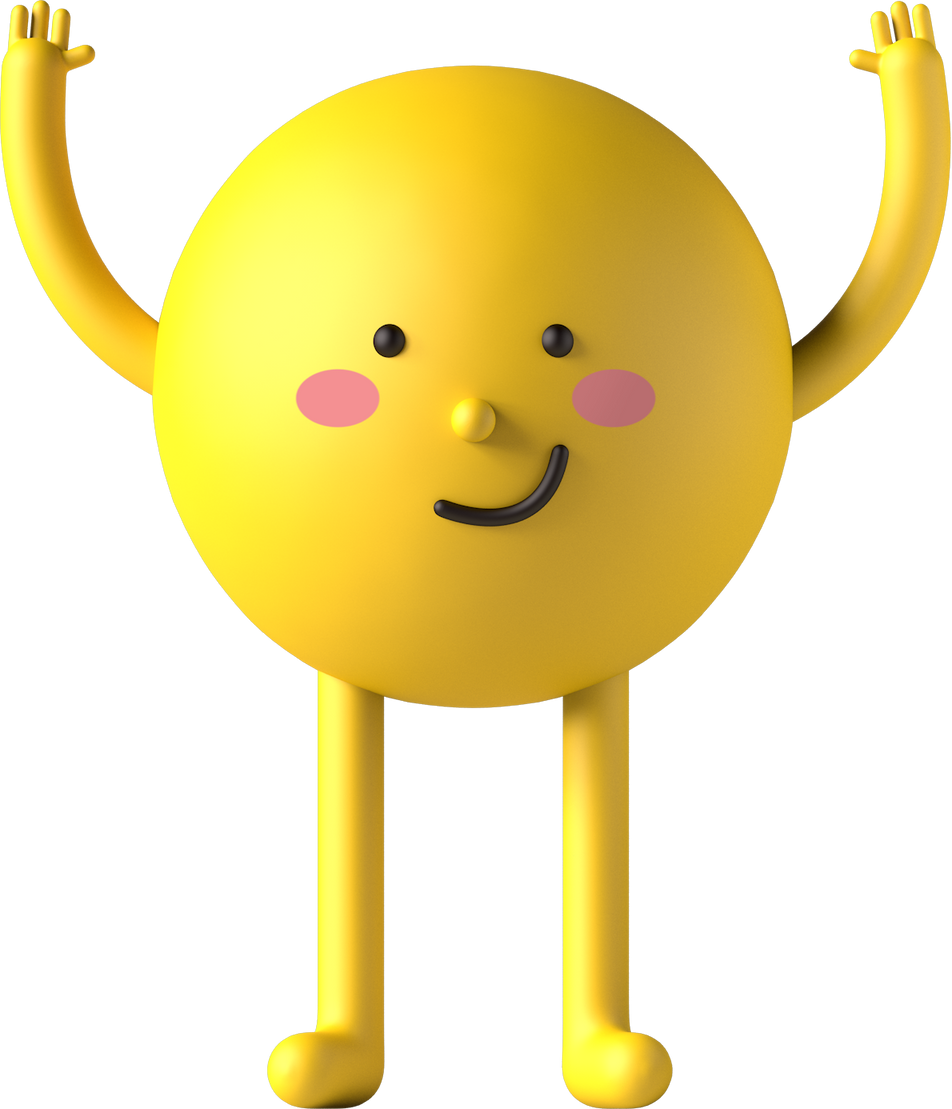 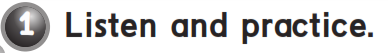 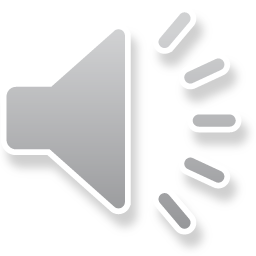 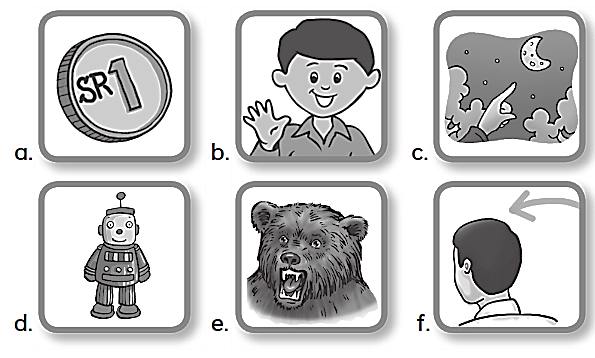 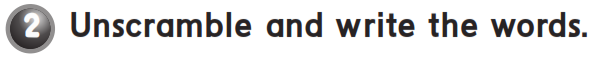 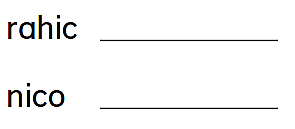 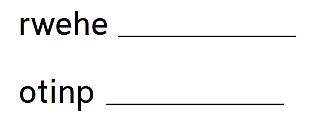 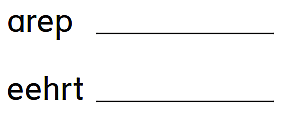 Where
Chair
Pear
Point
Coin
There
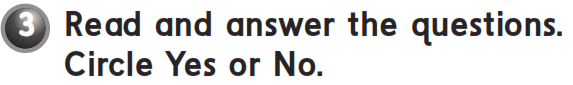 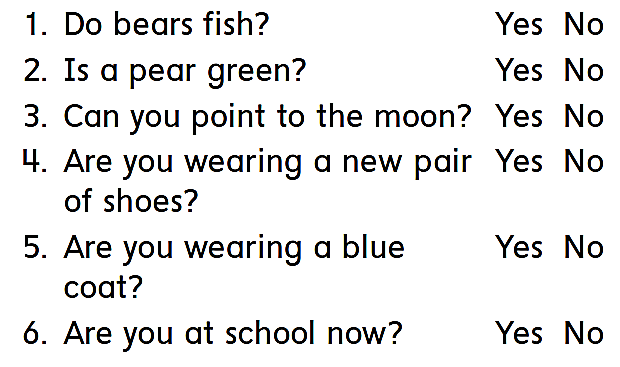 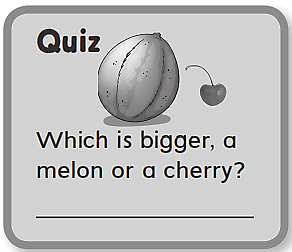 A melon
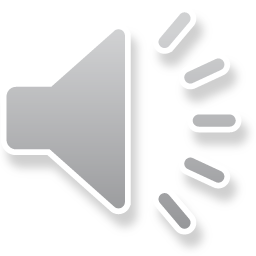 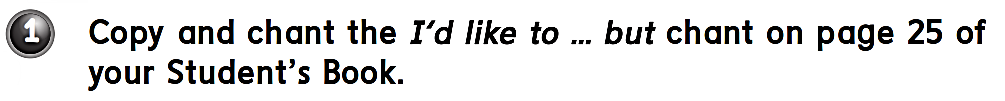 I’d like to play tennis but I have no racket 
I’d like to try falconing but I have np falcon 
I’d like to try riding but I have no horse 
I’d like to try scuba diving but there is no sea 
I’d like to try rock climbing but there is no rock 
I’d like to try sky diving but there is no plane 
I’d like to try cooking but I don’t know how 
I’d like to try painting but I don’t know how
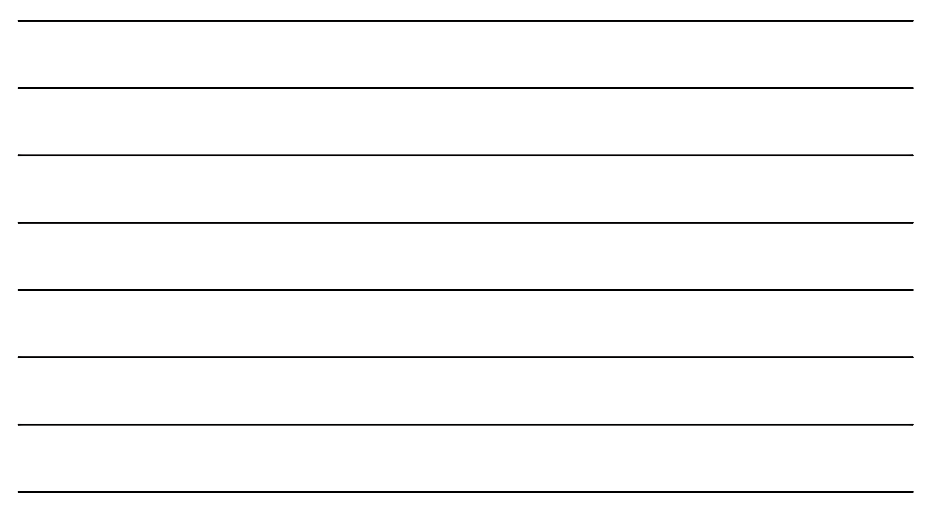 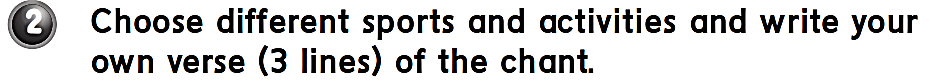 اختر رياضات او أنشطة مختلفة واكتب عنها في 3 اسطر
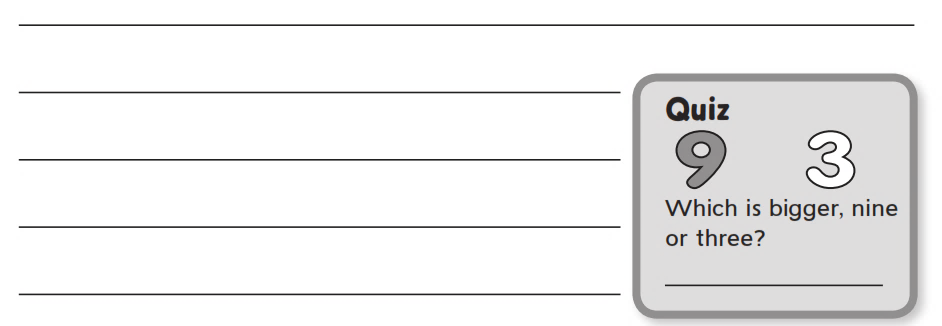 Nine
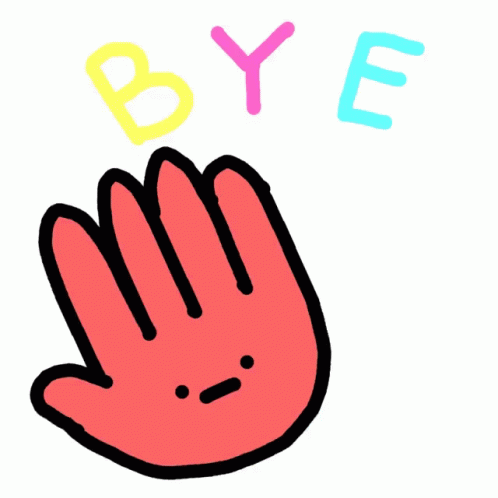 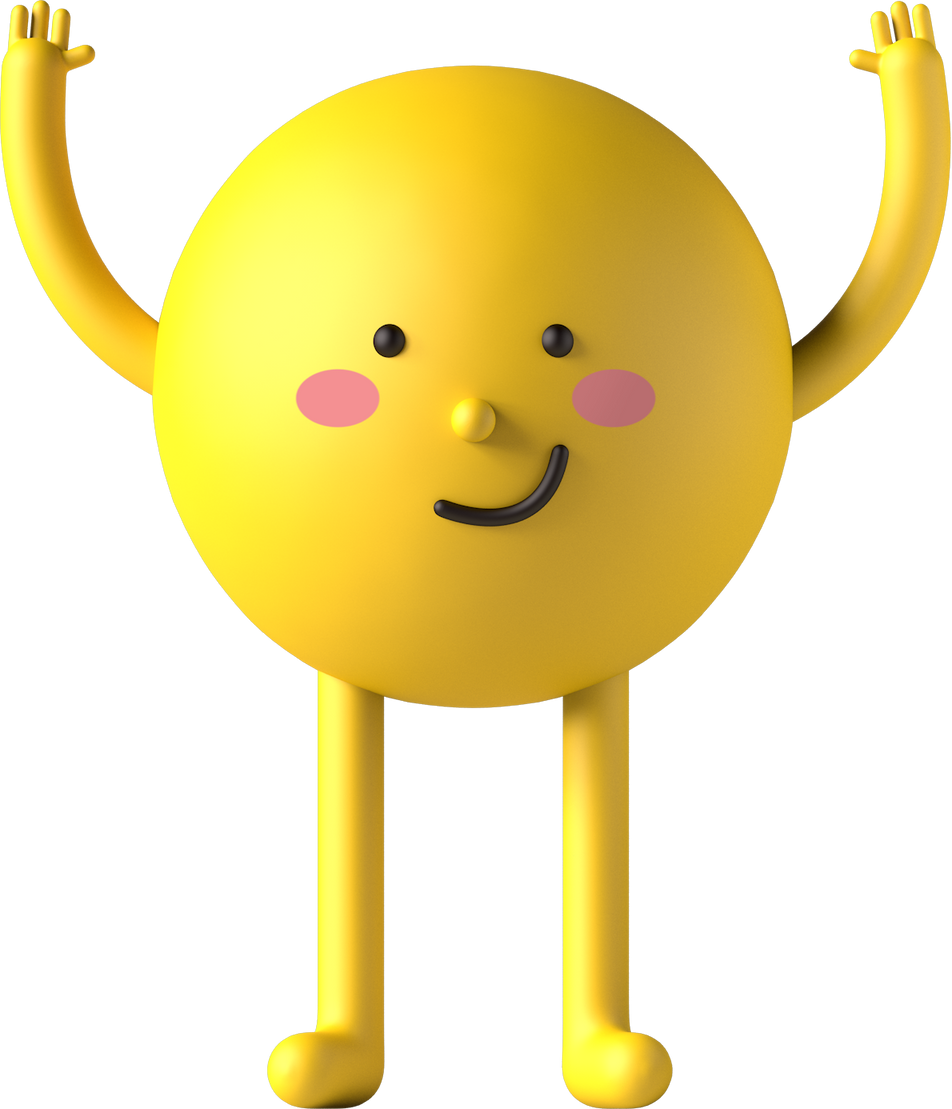 workbook 

Pages  161 , 162
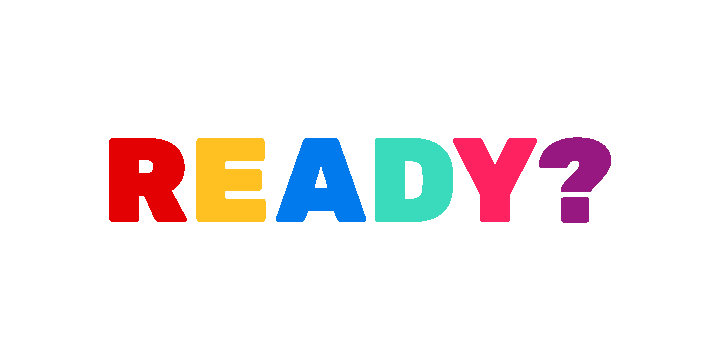 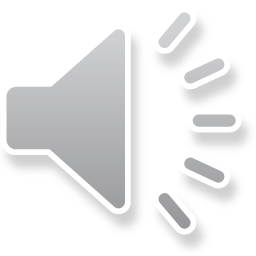 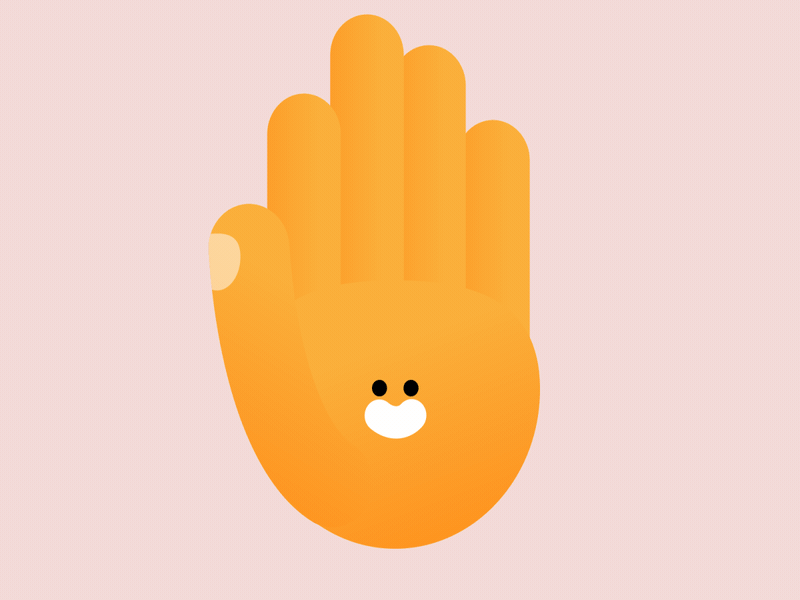 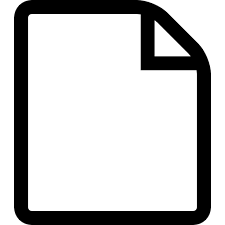 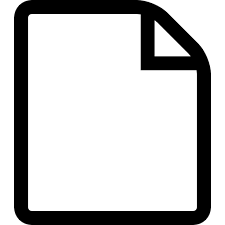 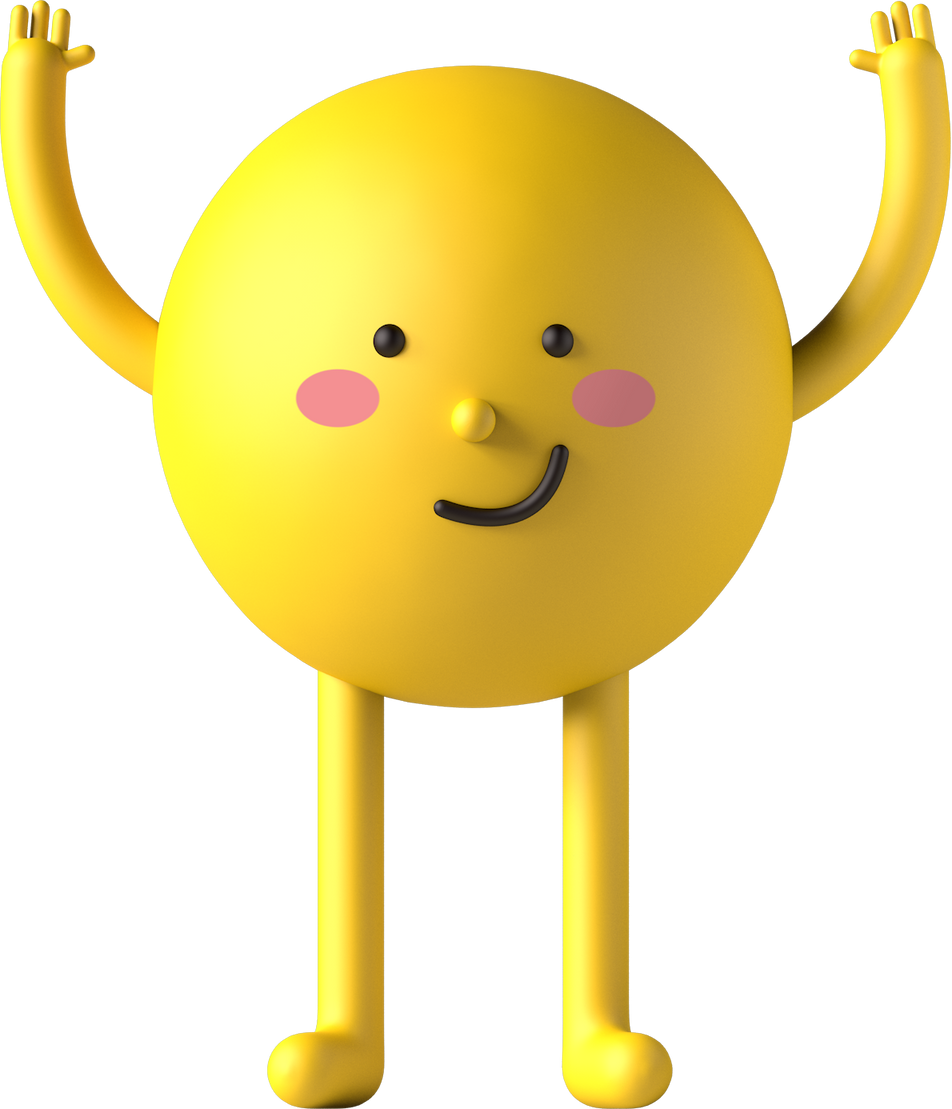